NDR Development considerations 1.0 - September 2021
Support for
Infrastructure Information
Support for
Non-seismic Geophysics
Support for
“Other” 
Licence Info
Support for
Field Info
Seismic Survey System of Record
Entitlements to Protected Information
Cloud to Cloud Reporting
Data Reporting & Collaboration
Wellbore SoR integration
Data “delete” or Change by OGA/other
Offline Data Ingress
“Delta” Online Data Migration
Data load to  “ownerless” Project ID
Government Seismic Upload
Initial Configuration & Data Migration
UX – review of
Well Summary
Enhance search e.g. in file text
Query save and share etc.
Cloud enabled ML workflows
Web Service data access
Download “direct to desktop”
UX – review
Seis Summary
Data Accessibility
Missing Data Request Mgt
Monitoring of MDR responses
Samples Catalogue Integration
Support for
CS Licence Data
ISP enabling workflows
Data Inventory Management
Monitoring of compliance in data reporting
Review new inventories vs legacy settings
Compliance Management
Service Mgt Procedures
Change & Release Management
Upload & Download Heatmaps
Service Activity Reporting
Service Management
National Data Repository
User Group Meeting No. 3
29th September 2021
Agenda
10:30   Welcome and introduction to the meeting
 
10:40   Breakout Discussions 1A & 1B
10:55   Summary 1A & Summary 1B
 
11:05   Breakout Discussions 2A & 2B
11:20   Summary 2A & Summary 2B
 
11:30   Breakout Discussions 3A & 3B
11:45   Summary 3A & Summary 3B
 
11:55   Meeting Summary and Close
 
	We will run a necessarily tight schedule today
Meeting structure
User Group is about us hearing what you have to say, and making a plan to address needs


We will run a series of Breakout Rooms - 15 minutes of open discussion with other users

Followed by a 5 minute summing up of each discussion, by a volunteer spokesperson

10 minutes of feedback in total.


OGA and NDR service folks will join each room – to listen rather than to speak

We will not attempt to resolve anything in the User Group meeting

You can expect actions to involve set up and execution of Task Finish Groups
Breakout Discussions
There will be six Breakout discussions – with the A and B tracks running in parallel  
You have been allocated to one or the other, based on your feedback during registration
Not always possible to get everyone into discussions that reflect their Top 3.
You may find that you switch from Room A to Room B as we proceed
A1 – 7. Data Accessibility – UI, Workflows, etc.

A2 – 9. Data Accessibility – Enhanced Search

A3 – 8. Data Accessibility – Download options etc.
B1 – 10. Compliance Mgt – Data Inventory

B2 – 12. Compliance Mgt – Monitoring Compliance

B3 – 2. Data Reporting – Form & Manner
NDR Relaunch – what has changed?
Relaunched service
Legacy service
Content inside OGA system
Scalable to accommodate all legacy information +
Potential cloud-based use?
Data Storage
Service Provider hosted           “on premise”
OGA Cloud provision
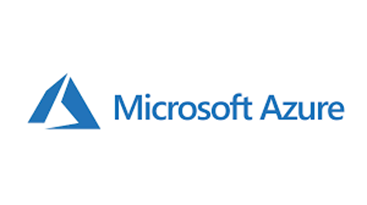 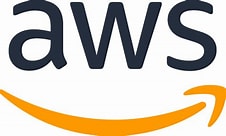 IT “Hardware”
Tight coupling to e.g. WONS
Accurate, efficient oversight
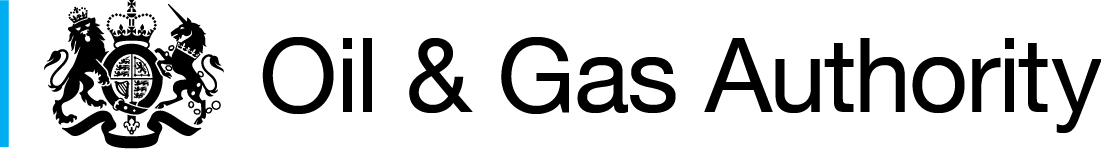 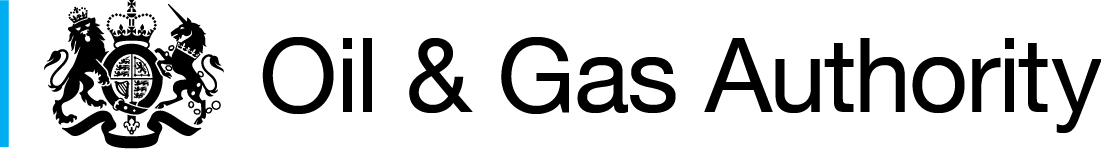 Integrated systems
&
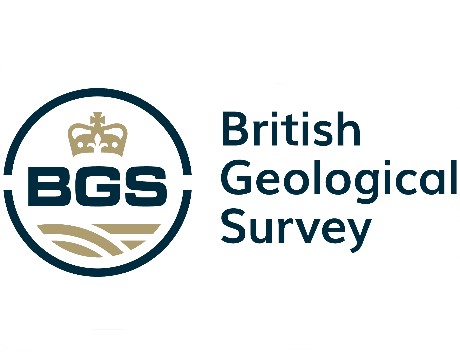 Digital Energy Platform
Established, poorly upheld reporting standards applied
Elective reporting enabled
“Regulatory” costs reduced
Well information
Self-service reporting
Self-service reporting
On media reporting via support team: £KK
Self-service reporting £0.00
Optional media reporting: £KK
Seismic information
More data in…
Better quality data out…
Barriers to access lowered
Continuous improvement…
Assess data and documents prior to download
Data Visualisation
Not available
< 20GB Download limit
 or delivery on media, £K
Up to 3 TB per calendar month per company (& academia etc.)
Data Download
OGA’s Digital Energy Platform (DEP)
DEP Advisory Committee
User & Task Finish Groups
The Imperative
Provide input and feedback on the OGA’s digital data and technology strategy including the long-term sustainable curation and value realisation from petroleum-related information and samples and other information required to support the transition to low-carbon; 

Providing feedback and advice on the development and operation of the OGA Digital Energy Platform, a collaborative digital and data platform, for its many stakeholders;

Helping to ensure that information, samples and analysis are published and made available to the widest possible audience with the aim of maximising the benefit to the UK Economy and Net Zero agenda; 

Supporting improved efficiency by optimising data and platform sharing across government, industry and academia; 

Supporting the OGA strategy in promoting and influencing digital skills development and ways of working amongst its stakeholders.
User Groups
Formal groups to provide ongoing advice and support on particular domains, workflows or platform development
 
Task Finish Groups
Ad-hoc groups to deal with a time-bound project, deliverable or problem.
The UKCS is rapidly changing and digital/data will play an enormous part in the energy transition
The OGA’s DEP has needed modernising for many years. The NDR is one of 25+ applications
Data Quality needs a seismic shift to support ML/AI and exciting new technologies
Data provenance is an issue across government and industry
[Speaker Notes: John/Paul]
NDR User Group ToR recap
Scope 
All aspects of NDR functionality, including but not limited to: 
Establishment of an enduring national archive of offshore petroleum related information
Fulfilment of industry obligations to report information to the OGA
The process of information disclosure of information
Data quality improvements and conditioning of data for reuse 

Objectives
To create opportunities for users to collaborate on development and testing of services
To identify and propose solutions to resolve issues with functionality
To identify and propose solutions to issues with system usability and user awareness
To identify and characterise potential developments to existing functionality
To identify and characterise potential new functionality 

Membership and Representation 
Membership of the NDR User Group will be open to all registered users of the NDR, whether they represent a licensee, academia, other government and industry representatives or members of the wider public. 
While all users will be welcome to participate in the activities of the group, for practical reasons meetings, events and associated task-finish groups may be limited to a maximum size, at the discretion of the OGA.
Membership of Task Finish Groups that arise from this User Group will be open to any user whose NDR user roles and business activities are relevant to the topic.
Each task finish group will report back to the NDR User Group with any outcomes.
Summary and Next Steps
Please share any notes or observations that you think are relevant to the discussions you have participated in today.
These will be shared with Task Finish Groups to set scope and deliverables

TFGs will report back to the User Group – not necessarily in the next meeting!

TFGs will be arranged by the OGA according to the UG ToR and your availability to participate (it isn’t always easy to make the time…)

Summary of proposed TFGs:


A summary of this event and the proposed TFGs and their objectives will be shared with NDR User Group subscribers